Комплексный подход к профилактике рака и борьбе с ним
Dr Melita Vujnovic, 
Представитель ВОЗ в Российской Федерации
СЕМИДЕСЯТАЯ СЕССИЯ ВСЕМИРНОЙ АССАМБЛЕИ ЗДРАВООХРАНЕНИЯ  Резолюция WHA70.12
Пункт 15.6 повестки дня 31 мая 2017 г. 
Профилактика рака и борьба с ним в контексте комплексного подхода
Актуальнейшая проблема здравоохранения
В 2015 г.  8,8 миллиона человек умерли от рака 
Большая часть которых в странах с низким и средним уровнем доходов 
В 2010 г. 1,16 млрд долл США - общие экономические затраты, связанные с онкологическим заболеваниями 
Число новых случаев заболевания в год возрастет с 14,1 миллиона в 2012 г. до 21,6 миллиона в 2030 г. 
Неравенства в отношении воздействия факторов риска и доступа к скринингу, ранней диагностике и своевременному и надлежащему лечению 
От 30 до 50% случаев рака можно предотвратить
Настоятельная необходимость инвестиций
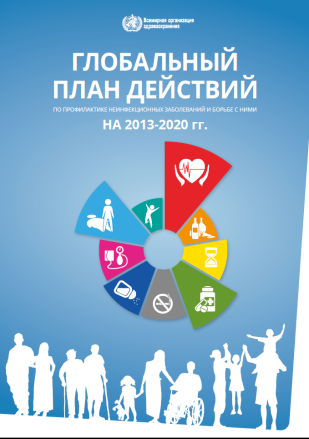 Глобальный план действий по профилактике неинфекционных заболеваний и борьбе с ними (План действий ВОЗ на 2013-2020 гг.)
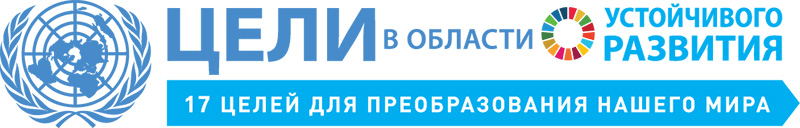 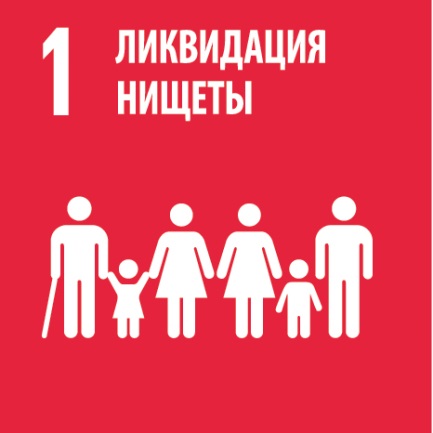 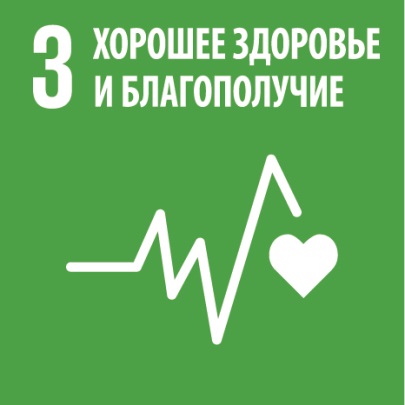 Задача 3.4 о сокращении преждевременной смертности НИЗ на одну треть к 2030 г. и 
Задача 3.8 об обеспечении всеобщего охвата услугами здравоохранения
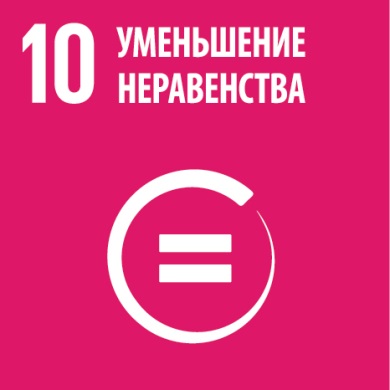 [Speaker Notes: Цели 3 (Обеспечение здорового образа жизни и содействие благополучию для всех в любом возрасте) и поставленных в ее рамках 
задаче 3.4 о сокращении преждевременной смертности от неинфекционных заболеваний на одну треть к 2030 г. и 
задаче 3.8 об обеспечении всеобщего охвата услугами здравоохранения]
Ранняя диагностика, быстро назначенное и соответствующее лечение, включая обезболивающее лечение и паллиативную помощь, могут снизить смертность и улучшить результаты и качество жизни онкологических больных
В результате инвестиций в инновационные методы лечения онкологических заболеваний за последние годы были внедрены новые фармацевтические продукты,
НО
увеличиваются затраты для систем здравоохранения и пациентов
Важное значение устранения барьеров в доступе к безопасным, качественным, эффективным и приемлемым по стоимости лекарственным средствам, медицинским продуктам и надлежащей технологии для профилактики, выявления, скрининга, диагностики и лечения онкологических заболеваний, включая хирургические вмешательства, путем укрепления национальных систем здравоохранения и усиления международного сотрудничества
Конечная цель  - расширение доступа к лечению для пациентов, в том числе посредством увеличения потенциала систем здравоохранения для обеспечения такого доступа...
Глобальная стратегия и план действий по общественному здравоохранению, инновациям и интеллектуальной собственности
Обеспечить предоставление обезболивающих средств и оказание паллиативной помощи в соответствии с резолюцией WHA67.19 (2014 г.) о совершенствовании паллиативной медицинской помощи в качестве одного из компонентов комплексного лечения на протяжении всего жизненного цикла

 Российские успехи в этой области
Повысить физическую и ценовую доступность качественных, безопасных и эффективных лекарств (в частности, но не ограничиваясь этим, на основании примерного перечня ВОЗ основных лекарственных средств), вакцин и средств диагностики рака
Новая резолюция
Рекомендации по укреплению здорового образа жизни и борьбы с факторами риска, с особым вниманием мерам борьбы против табака, изложенных в рамочной Конвенции и противораковых вакцин
Необходимость устранения неравенства в доступе к раннему выявлению, своевременному и адекватному лечению, включая обезболивание и паллиативную помощь
Научная обоснованность результатов для всех людей, живущих с раком, включая и лечение особой популяции -  детей, подростков и молодых взрослых с раком.
Интеграция усилий по профилактике и борьбе с раком в национальные планы здравоохранения и призыв к расширению деятельности в соответствии с целями устойчивого развития
Четыре ключевых вмешательства, влияющих на смертность от рака к 2025 году: 
• Программы ранней диагностики рака шейки матки, груди, прямой кишки или рака полости рта
• Развитие партнерств, сетей и центров передового опыта для повышения качества диагностики онкологических заболеваний, лечения и ухода и облегчения междисциплинарного сотрудничества
• Подготовка медицинских специалистов на всех уровнях здравоохранения
• Укрепление паллиативной помощи и поддержка выживших больных раком
ПРИЗЫВАЕТ государства-члены
(1) продолжать реализацию «дорожной карты» национальных обязательств по профилактике рака и других неинфекционных заболеваний и борьбе с ними, предусмотренных в резолюциях Генеральной Ассамблеи Организации Объединенных Наций 66/2 (2011 г.) и Политической декларации Совещания высокого уровня Генеральной Ассамблеи по профилактике неинфекционных заболеваний и борьбе с ними и 68/300 (2014 г.) об Итоговом документе совещания высокого уровня Генеральной Ассамблеи по всеобъемлющему обзору и оценке прогресса, достигнутого в профилактике неинфекционных заболеваний и борьбе с ними; 

(2) выполнять также четыре национальные обязательства с установленными сроками выполнения в 2015 и 2016 гг., указанные в Итоговом документе, в связи с подготовкой к проведению в 2018 г. третьего Совещания высокого уровня Генеральной Ассамблеи Организации Объединенных Наций по профилактике неинфекционных заболеваний и борьбе с ними, с учетом технической записки ВОЗ от 1 мая 2015 г
ПРИЗЫВАЕТ государства-члены
(3) обеспечивать интеграцию и расширение масштабов применения национальных мер профилактики рака и борьбы с ним в рамках национальных мер борьбы с неинфекционными заболеваниями, принимая во внимание Повестку в области устойчивого развития на период до 2030 г.; 
(4) разрабатывать, при необходимости, и осуществлять национальные планы борьбы с раком, обеспечивающие охват всех возрастных групп, которые располагают достаточными ресурсами, возможностями проведения мониторинга и обеспечения подотчетности и которые призваны обеспечить синергетический эффект и эффективность с точки зрения затрат в сочетании с другими мерами в области здравоохранения; 
(5) осуществлять сбор высококачественных общепопуляционных данных о заболеваемости и смертности в отношении онкологических заболеваний для всех возрастных групп с разбивкой по видам онкологических заболеваний, включая оценку неравенств, с помощью популяционных реестров онкологических больных …
(6) ускорить осуществление государствами-участниками Рамочной конвенции ВОЗ по борьбе против табака; а государствам-членам, еще не сделавшим этого, – присоединиться к Конвенции как можно раньше, учитывая, что существенное сокращение потребления табака вносит важный вклад в профилактику и борьбу против рака; а также принимать меры по предотвращению вмешательства табачной промышленности в проводимую политику в области общественного здравоохранения, с тем чтобы обеспечить успешное противодействие факторам риска, сопутствующим неинфекционным заболеваниям;
ПРИЗЫВАЕТ государства-члены
(7) развивать первичную профилактику онкологических заболеваний; 
(8) расширять доступ к недорогостоящей вакцинации от инфекций, связанных с онкологическими заболеваниями, в рамках национальных планов иммунизации, с учетом эпидемиологических характеристик стран и возможностей систем здравоохранения, а также в соответствии с задачами по иммунизации, предусмотренными глобальным планом действий в отношении вакцин;
ПРИЗЫВАЕТ государства-члены
(9) разрабатывать, осуществлять и контролировать реализацию составленных с учетом национальных эпидемиологических характеристик программ ранней диагностики распространенных видов рака и скрининга на онкологические заболевания, учитывающих аспекты практической осуществимости и экономичности скрининга, а также обеспечивать своевременную диагностику и лечение; 
(10) разрабатывать и внедрять научно обоснованные протоколы ведения онкологических заболеваний как у детей, так и взрослых, включая паллиативную помощь; 
(11) сотрудничать путем укрепления, в соответствующих случаях, региональных и субрегиональных партнерств и сетей для создания экспертных центров по ведению отдельных видов онкологических заболеваний; 
(12) способствовать выполнению рекомендаций, которые поддерживают принятие клинических решений и направлений на основе эффективного, безопасного и экономичного использования услуг по диагностике и лечению онкологических заболеваний, таких как хирургические операции, облучение и химиотерапия, а также обеспечивать межсекторальное сотрудничество между специалистами здравоохранения, включая подготовку кадров на всех уровнях систем здравоохранения; 
(13) обеспечивать устойчивое выделение внутренних людских и финансовых ресурсов и изучать возможности использования добровольных и инновационных подходов к финансированию борьбы против рака и обеспечения справедливого доступа к недорогостоящей онкологической помощи;
ПРИЗЫВАЕТ государства-члены
(14) оказывать содействие проведению научных исследований в области онкологических заболеваний и расширять базу фактических данных по вопросам профилактики рака и борьбы с ним, включая научные исследования по таким темам, как показатели здоровья, качество жизни и затратоэффективность; 
(15) обеспечить предоставление обезболивающих средств и оказание паллиативной помощи в соответствии с резолюцией WHA67.19 (2014 г.) о совершенствовании паллиативной медицинской помощи в качестве одного из компонентов комплексного лечения на протяжении всего жизненного цикла; 
(16) разрабатывать и содействовать реализации мер по последующему наблюдению за лицами, перенесшими онкологические заболевания, терапии отдаленных последствий и третичной профилактике с активным участием лиц, перенесших онкологические заболевания, и их родственников; 
(17) содействовать раннему выявлению потребностей пациентов и расширять доступ к мерам реабилитации, в том числе в том, что касается трудоустройства, психосоциальной и паллиативной помощи; 
(18) развивать и содействовать предоставлению услуг психосоциального консультирования и послелечебного ухода онкобольным и их родственникам, учитывая, что рак все чаще принимает хроническую форму;
ПРИЗЫВАЕТ государства-члены
(19) продолжать работу по формированию партнерских связей между государственными органами и гражданским обществом, опираясь на помощь неправительственных организаций, занимающихся вопросами охраны здоровья, и организаций, защищающих интересы пациентов, и оказывать соответствующую поддержку в предоставлении услуг по профилактике онкологических заболеваний и борьбе с ними, лечению этих болезней и организации ухода за больными, включая паллиативную помощь; 
(20) прилагать усилия к выполнению задачи 3.4 Цели в области устойчивого развития 3, вновь подтверждая свое твердое намерение сократить к 2030 г. преждевременную смертность от рака и других неинфекционных заболеваний на одну треть; 
(21) обеспечивать наличие и приемлемость по стоимости качественных, безопасных и эффективных лекарственных средств (особенно включенных в Примерный перечень ВОЗ основных лекарственных средств, но не ограничиваясь ими), вакцин и средств диагностики рака; 
(22) расширять доступ к всеобъемлющим и затратоэффективным мероприятиям по профилактике, лечению и уходу в целях комплексного ведения онкологических заболеваний, включая, среди прочего, улучшение доступа к приемлемым по стоимости, безопасным, эффективным и качественным лекарственным препаратам, средствам диагностики и другим технологиям;
ПРЕДЛАГАЕТ Генеральному директору ВОЗ
Подготовить и представить 144-й сессии Исполнительного комитета всеобъемлющий технический доклад, в котором будут рассмотрены
 подходы к ценообразованию, включая вопросы транспарентности, и 
их влияние на наличие и ценовую доступность средств профилактики и лечения рака, в том числе данные о пользе, непредвиденных негативных последствиях и стимулах для инвестиций в научные исследования и разработки, в том числе инновационные, в области борьбы с раком, а также 
взаимосвязь между вводимыми ресурсами на разных этапах создания стоимости и устанавливаемой ценой, дефицит финансирования научных исследований и разработок в области борьбы с раком и возможности для повышения доступности, в том числе ценовой, таких лекарственных средств
Документы и ссылки
WHA58.22 - Cancer Prevention and Control. WHA Resolution; Fifty-eighth World Health Assembly, 2005
WHA67.19 - Strengthening of Palliative Care as a Component of Comprehensive Care Throughout the Life Course. WHA Resolution; Sixty-seventh World Health Assembly, 2014
WHA70.12 -  Профилактика рака и борьба с ним в контексте комплексного подхода ; Семидесятая сессия Всемирной ассамблеи здравоохранения, 2017 http://apps.who.int/gb/ebwha/pdf_files/WHA70/A70_R12-ru.pdf

Ссылки 
http://www.who.int/cancer/en/
http://www.un.org/sustainabledevelopment/ru/sustainable-development-goals/
http://apps.who.int/gb/ebwha/pdf_files/WHA70/A70_R12-ru.pdf